Mapping Worksheet |  The Data Element Index maps CARIN CPCDS data elements to FHIR Resources; Each row  maps to one of the profiles
CARIN for Blue Button® Profile
CARIN Data Elements
FHIR Resource Mapping
MapID
Cell Location in Profile Tab
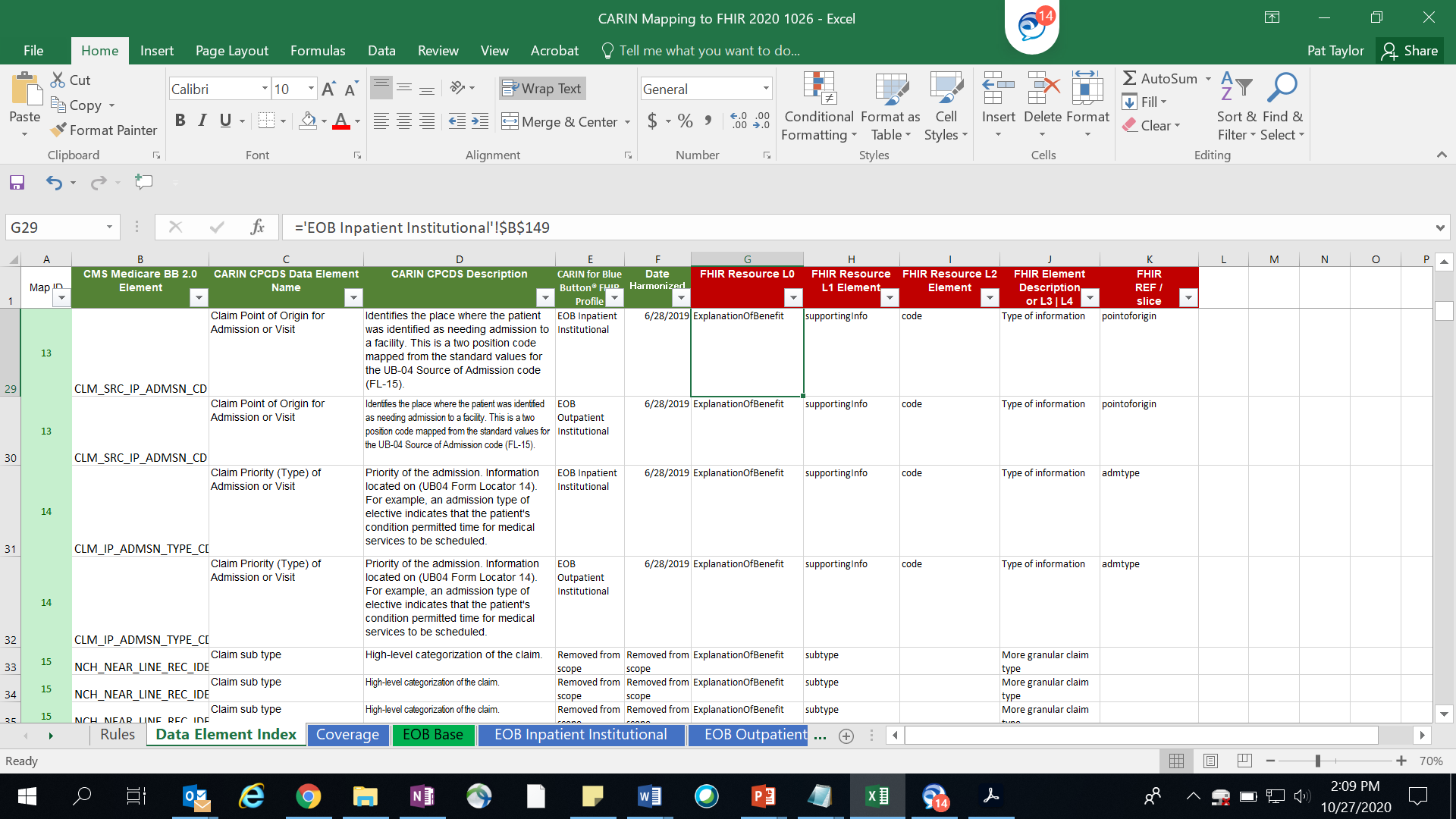 Row 29
Profiles
1
Mapping Worksheet |  Many CPCDS data elements are not on all profiles.  To identify the CPCDS data elements applicable to a specific Profile,  payers may filter on the CARIN for BB FHIR Profile, column E, selecting the desired profile
Filter on EOB Inpatient Institutional
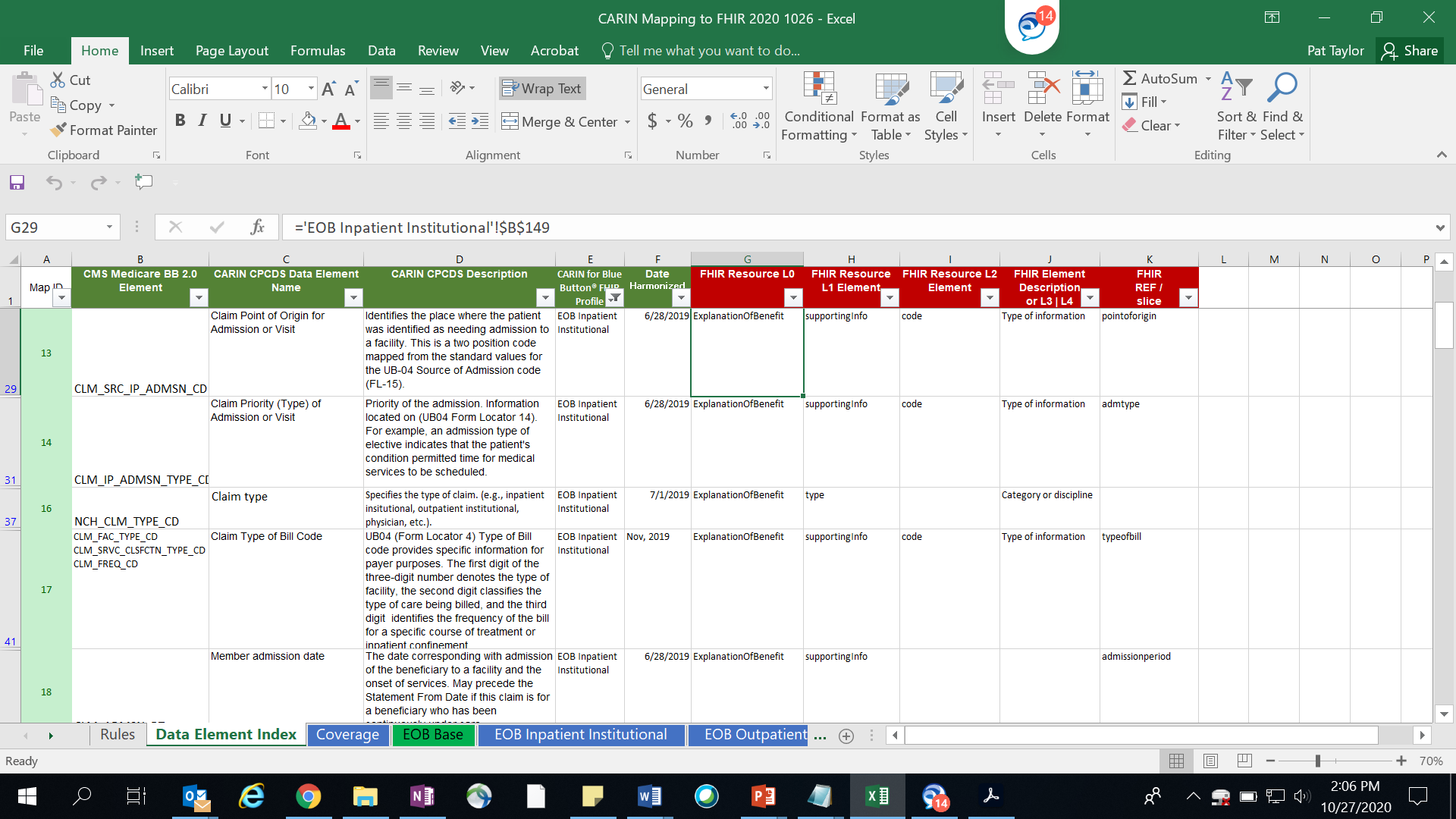 © 2019 Health Level Seven ® International. Licensed under Creative Commons Attribution 4.0 International HL7, Health Level Seven, FHIR and the FHIR flame logo are registered trademarks of Health Level Seven International. Reg. U.S. TM Office.
2
Mapping Worksheet  | Each tab profile maps the CPCDS data elements to FHIR for each Profile.   To map their data to CPCDS, payers may filter the MapID, column K, removing spaces and ‘removed from scope’
Cell location in Index tab
MapID
Comments;
defaults
CPCDS
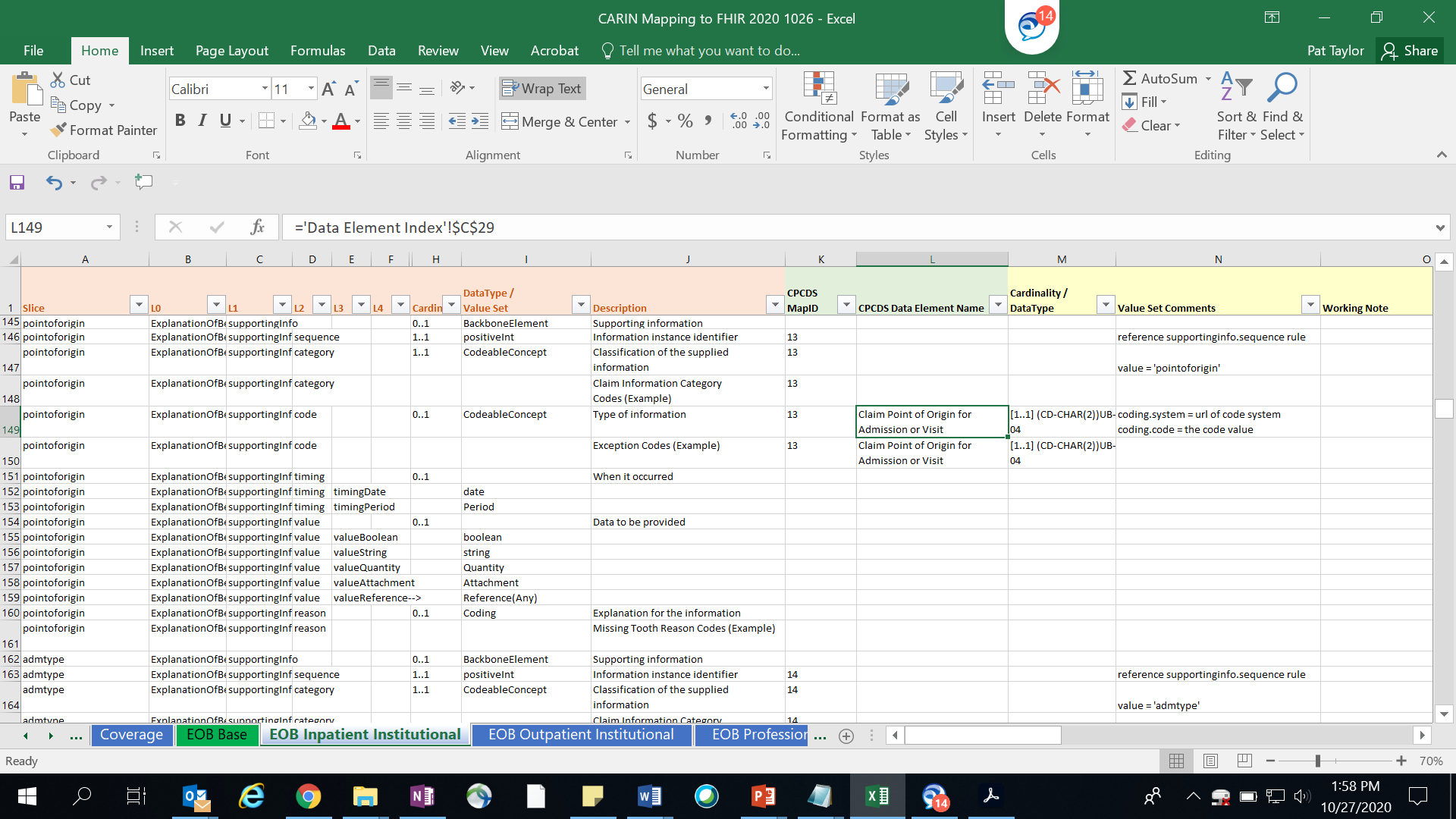 FHIR EOB Resource
cardinality
Row 149
Profiles
© 2019 Health Level Seven ® International. Licensed under Creative Commons Attribution 4.0 International HL7, Health Level Seven, FHIR and the FHIR flame logo are registered trademarks of Health Level Seven International. Reg. U.S. TM Office.
3